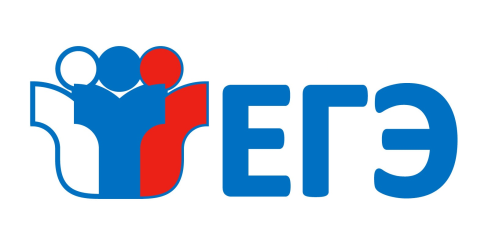 РОДИТЕЛЬСКОЕ  СОБРАНИЕ  ПО ТЕМЕ
«ЕГЭ – 2025»


октябрь 2024 года
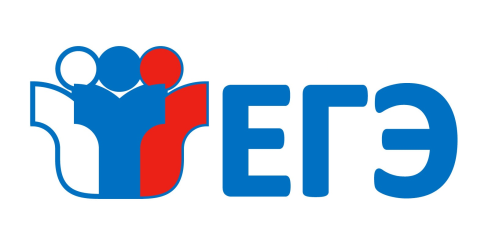 Приказ Минпросвещения России и Рособрнадзора
от 04.04.2023 №232/551 "Об утверждении
 Порядка проведения государственной итоговой
 аттестации по образовательным программам
 среднего общего образования"
к государственной итоговой аттестации допускаются  выпускники ОУ, имеющие годовые отметки по всем  общеобразовательным предметам учебного плана за  10/11 класс
не ниже удовлетворительных и получивших  ЗАЧЕТ за итоговое сочинение.
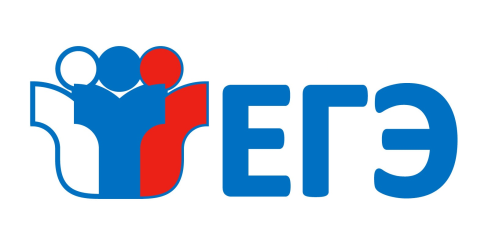 СДАЧА   ОБЯЗАТЕЛЬНЫХ    ЭКЗАМЕНОВ
 В ФОРМАТЕ    ЕГЭ
Обязательными для всех выпускников школ  текущего года являются ЕГЭ по русскому языку и математике (базовая) или  математика (профильная)
Положительные результаты ГИА по русскому  языку и математике (преодоление
минимальной границы, устанавливаемой  ежегодно Росообрнадзором), являются
основанием для выдачи выпускнику  аттестата о среднем общем образовании.
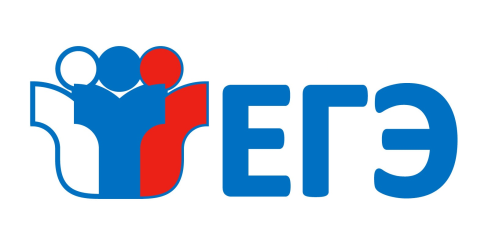 ПОЛУЧЕНИЕ  АТТЕСТАТА  О  СРЕДНЕМ
 ОБЩЕМ  ОБРАЗОВАНИИ:
Выпускникам, не допущенным к государственной
(итоговой) аттестации, не прошедшим
государственную (итоговую) аттестацию в  установленные сроки или получившим
неудовлетворительные результаты на обязательных  экзаменах по русскому языку и математике, либо  получившим повторно неудовлетворительный
результат по одному из этих предметов в
дополнительные сроки, выдается справка об  обучении в образовательном учреждении по  установленной форме.
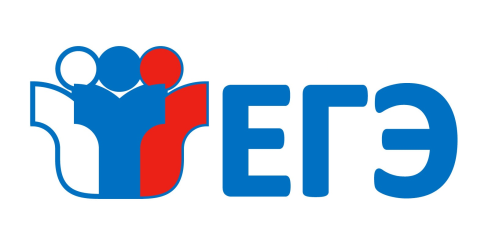 ИТОГОВОЕ СОЧИНЕНИЕ:
Цель: допуск к ГИА
Форма: сочинение или изложение
Результат: зачет или незачет
Дата проведения: 4 декабря 2024(среда)  
Время написания: 235 минут  
Начало сочинения: 10:00
Дополнительные сроки: 5 февраля и  9 апреля 2025 года
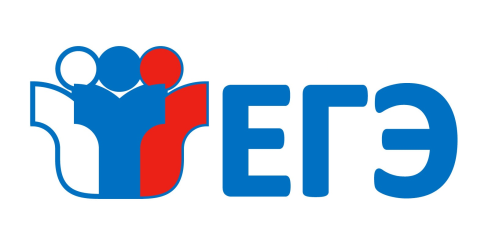 ИТОГОВОЕ СОЧИНЕНИЕ
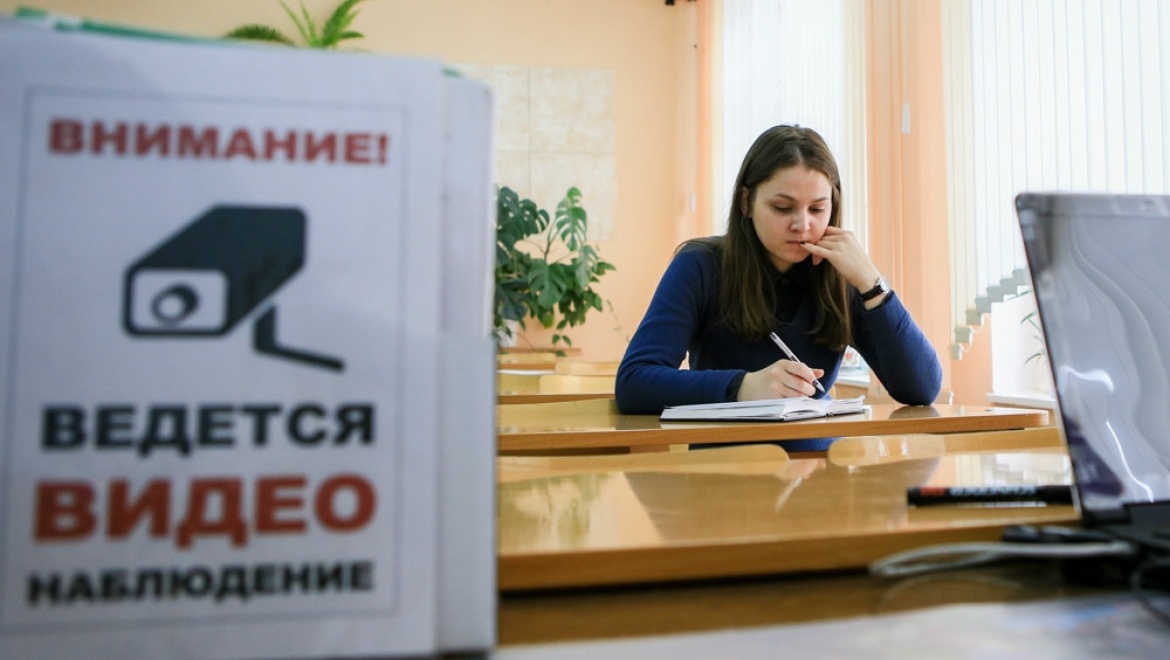 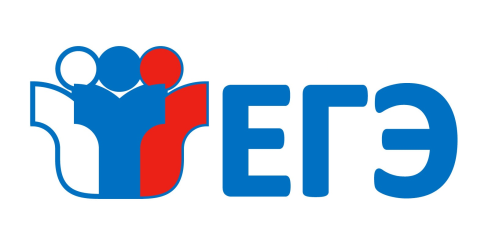 РЕГИСТРАЦИЯ НА ЕГЭ
Для участия в ЕГЭ обучающемуся  необходимо в
СРОК ДО 1 ФЕВРАЛЯ 2025 ГОДА
ege.kostroma.ru –
официальный  портал
С указанием паспорта
Личный  кабинет
ПОЛУЧЕНИЕ УВЕДОМЛЕНИЙ В ОУ ПОД РОСПИСЬ УЧАСТНИКА ЕГЭ
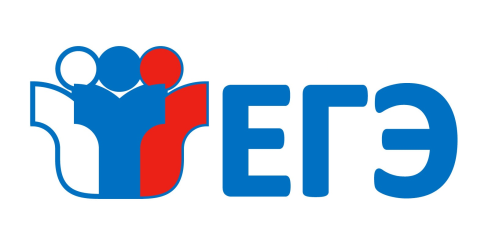 РЕГИСТРАЦИЯ НА ЕГЭ
Заявление на ЕГЭ может подать
Родитель
- подписывает заявление участника
Участник ГИА
- сведения об участнике
- сведения об образовательной
организации
В 2025 году подать заявление на участие в ЕГЭ можно будет и через ГОСУСЛУГИ в электронном виде
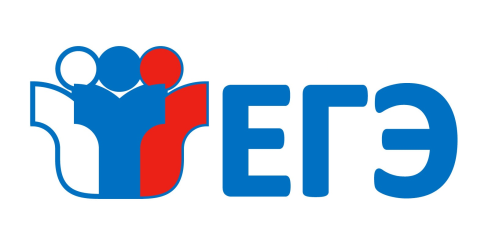 РЕГИСТРАЦИЯ НА ЕГЭ
НОВОЕ! 
Возможность смены предметов по выбору, а также уровня ЕГЭ по математике (профильный или базовый) уже после подачи заявления на участие
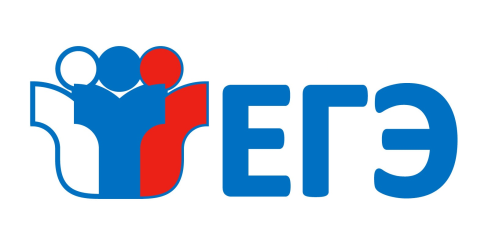 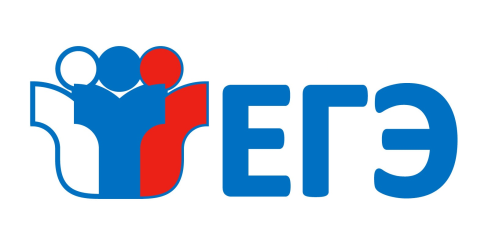 РАСПИСАНИЕ ЕГЭ
3 периода сдачи ЕГЭ
ДОСРОЧНЫЙ
 ПЕРИОД
(март-апрель)
ОСНОВНОЙ
 ПЕРИОД
(май-июль)
ДОПОЛНИТЕЛЬНЫЙ
 ПЕРИОД
(сентябрь)
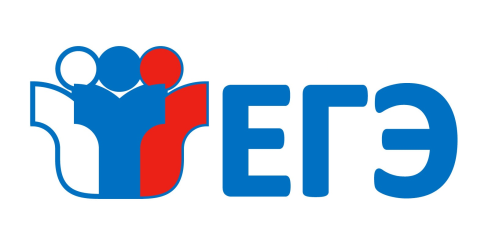 ПРОЕКТ РАСПИСАНИЯ ЕГЭ 2025
23 мая — география, литература и химия;
28 мая — русский язык;
31 мая — базовая и профильная математика;
4 июня — обществознание, физика;
7 и 8 июня — Информатика и иностранные языки (устная часть);
11 июня — биология, история, письменная часть по иностранным языкам;
РЕЗЕРВ: с 13 июня по 21 июня
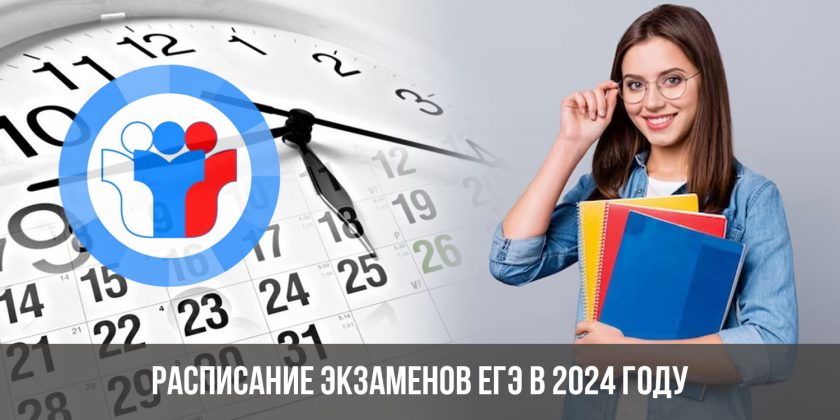 НОВОЕ! 
Выпускники прошлых лет будут пересдавать ЕГЭ только в резервные дни основного периода
12
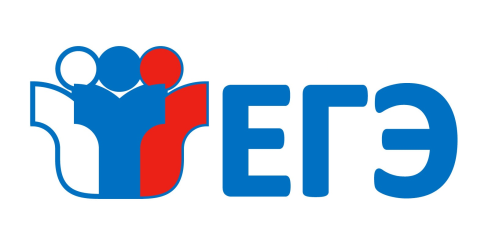 ПРОЕКТ РАСПИСАНИЯ ЕГЭ 2025
РЕЗЕРВ: с 13 июня по 21 июня
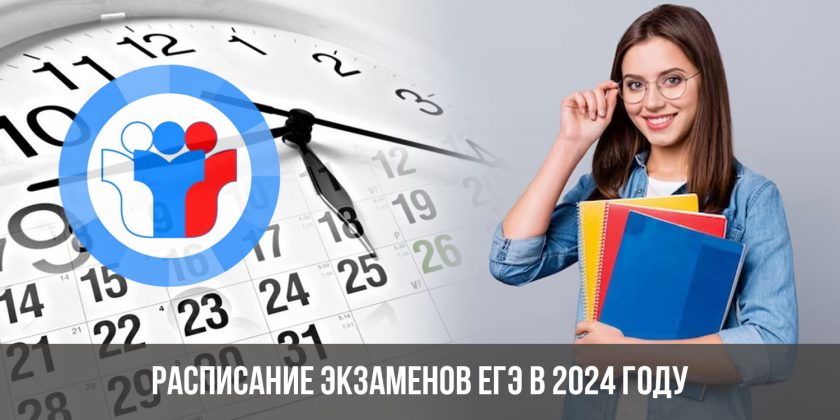 13 июня  — география, литература, обществознание, физика;17 июня  — русский язык;18 июня  — иностранный язык (устная часть), история, химия;19 июня  — биология, иностранный язык (письменная часть), информатика;20 июня — ЕГЭ по математике базового уровня, ЕГЭ по математике профильного уровня;21 июня  — по всем учебным предметам.
НОВОЕ! 
Выпускники прошлых лет будут пересдавать ЕГЭ только в резервные дни основного периода
12
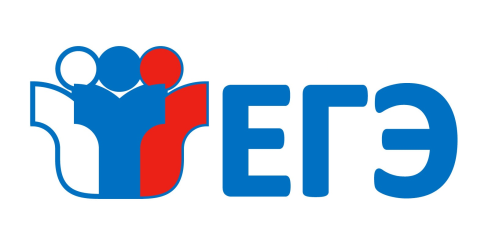 МИНИМАЛЬНОЕ КОЛИЧЕСТВО БАЛЛОВ
12
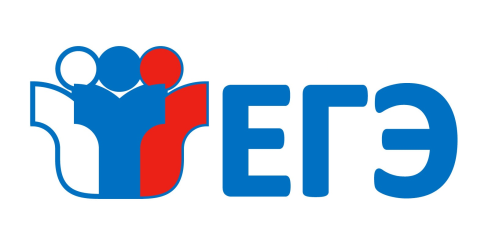 ВРЕМЯ НАПИСАНИЯ ЭКЗАМЕНОВ:
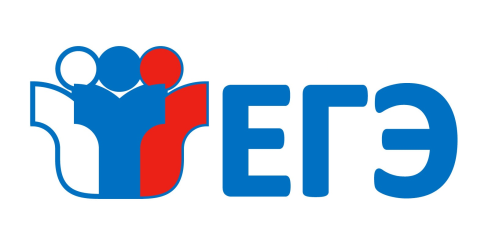 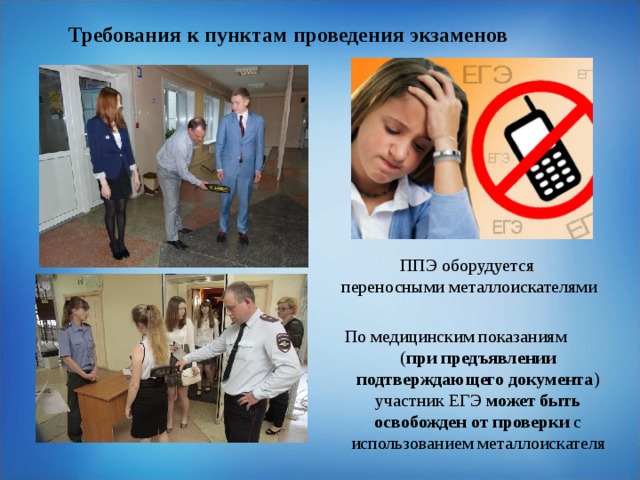 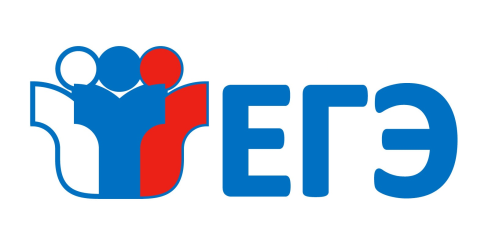 РАЗРЕШЕНО  ИСПОЛЬЗОВАТЬ:

Математика – линейка;
География – линейка, транспортир и  непрограммируемый калькулятор
Физика, Биология – линейка и непрограммируемый  калькулятор;
Химия - непрограммируемый калькулятор;
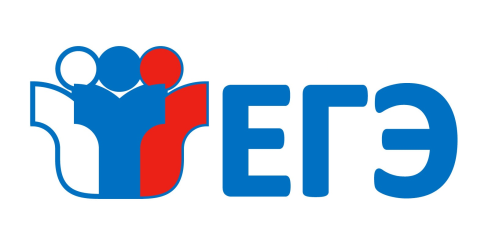 Видеонаблюдение:
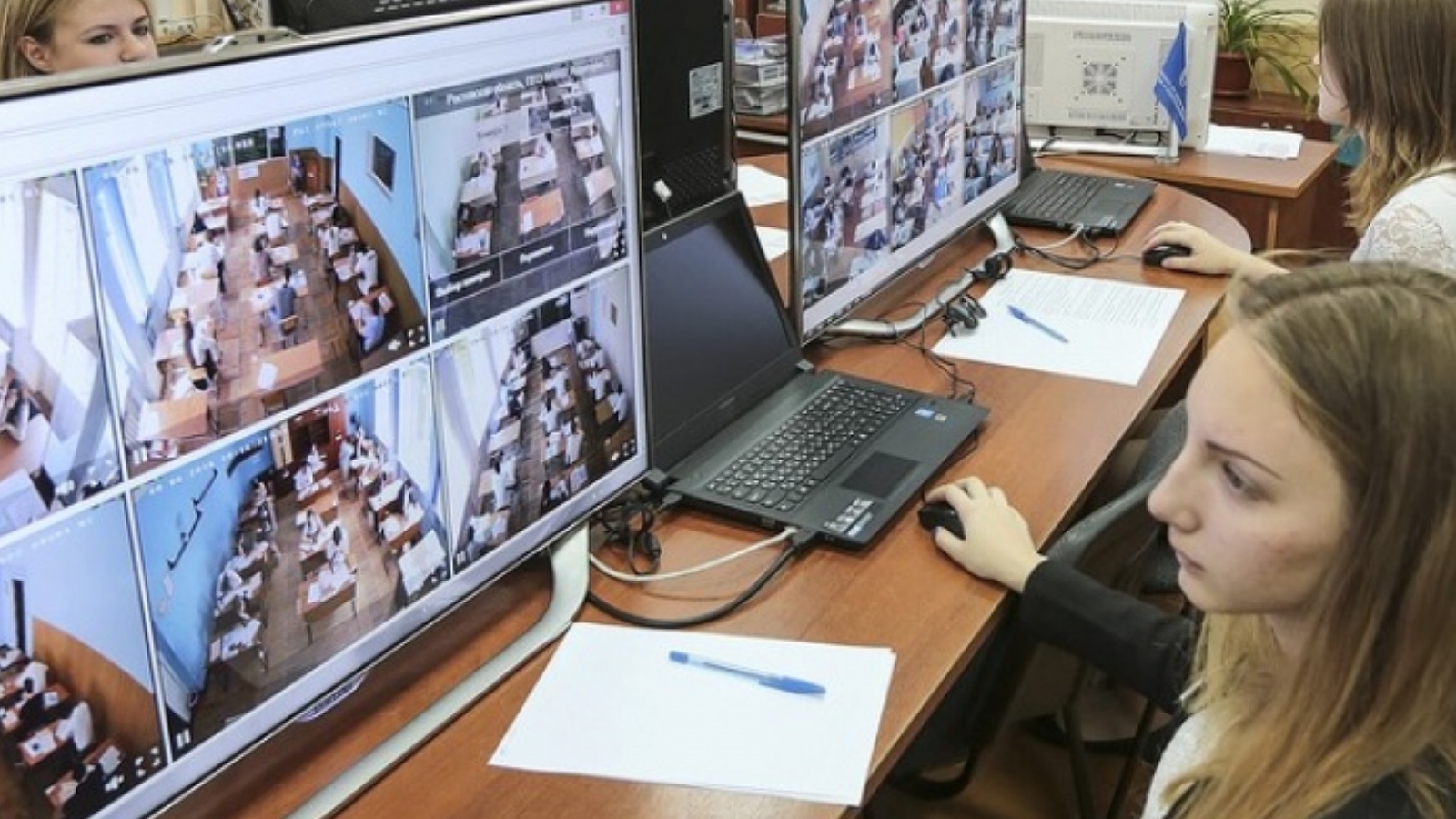 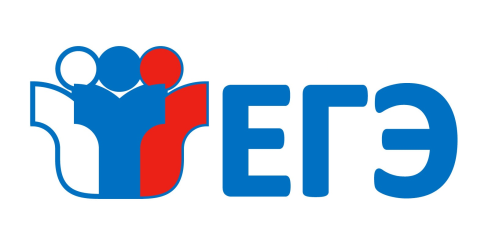 РЕЗУЛЬТАТЫ ЕГЭ:
Узнать результат можно:
В образовательной организации под роспись выпускника
В личном кабинете РЦ ОКО «Эксперт» (ege-kostroma.ru)
На портале ГОСУСЛУГ
НОВОЕ! Результат по Информатике можно будет получить через 2 дня после сдачи экзамена
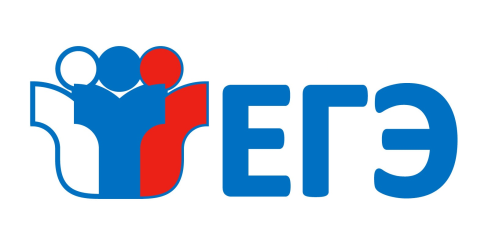 Апелляции:
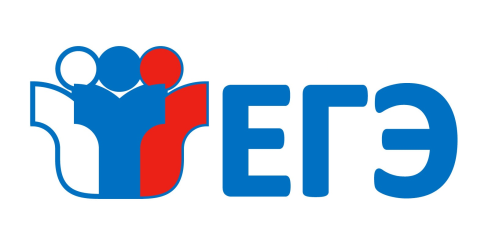 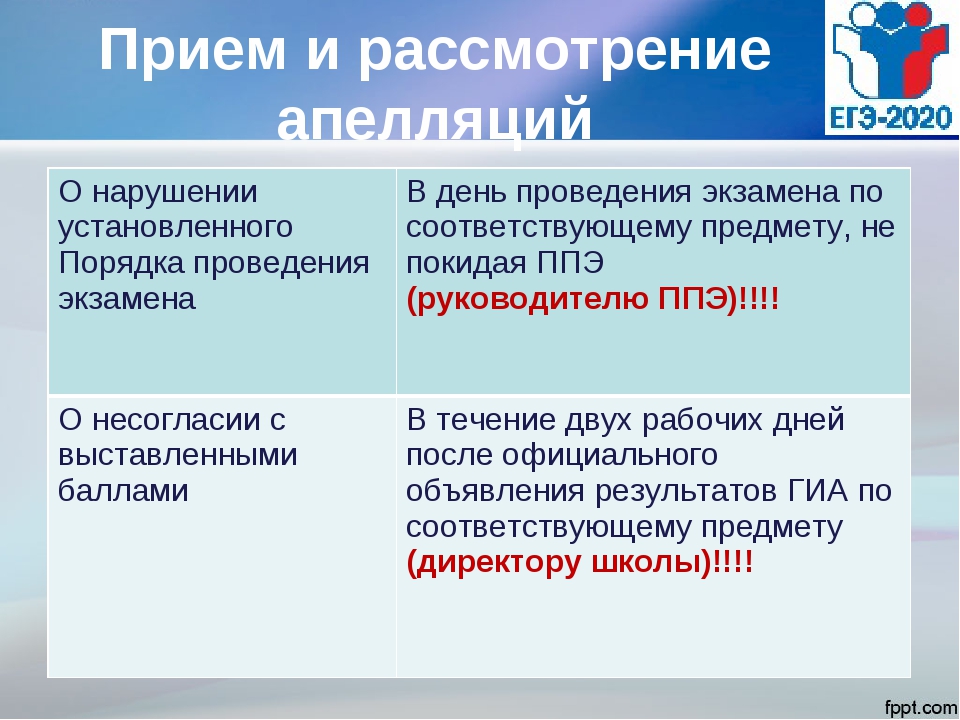 Как	можно получить дополнительные баллы (от 1 до 10 баллов)
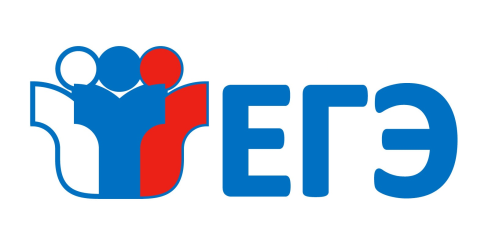 Итоговое  сочинение

Аттестат  с  отличием

Волонтерская деятельность

Участие и победы в предметных олимпиадах и творческих  конкурсах

Спортивные  заслуги 
Золотой значок ГТО!!
МЕДАЛЬ «За особые успехи в учении»
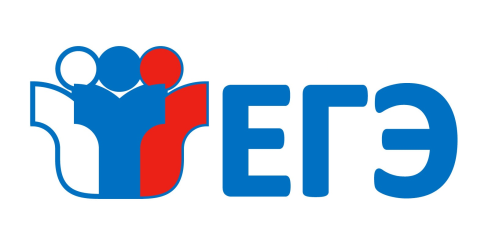 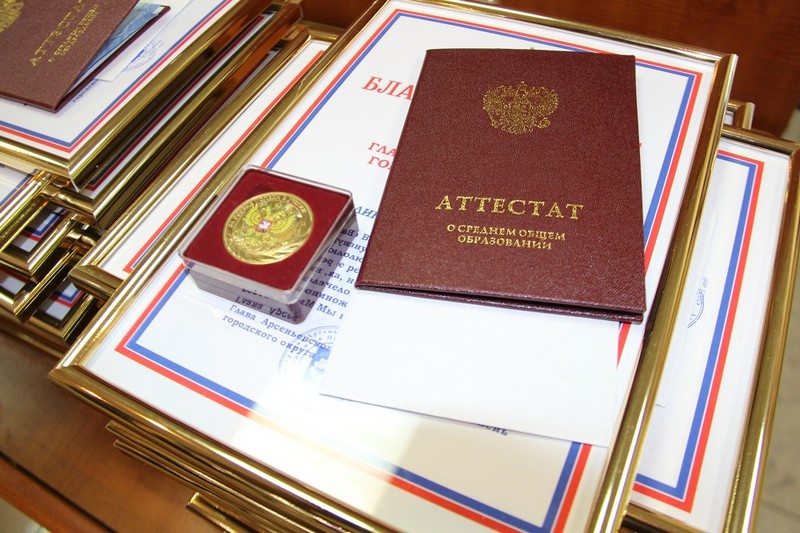 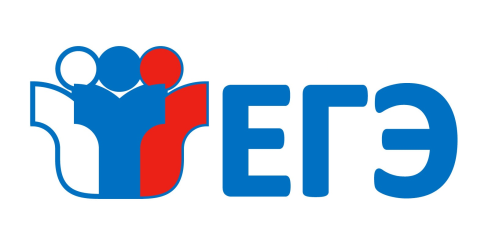 САЙТЫ В ПОМОЩЬ
fipi.ru - Федеральный институт педагогических измерений
ege.edu.ru  - Официальный информационный	портал ЕГЭ
obrnadzor.gov.ru - Федеральная служба  по надзору	в сфере  образования и науки
www.rustest.ru - Официальный сайт Федерального центра
Тестирования
mon.gov.ru -  Министерство образования и науки	Российской
Федерации
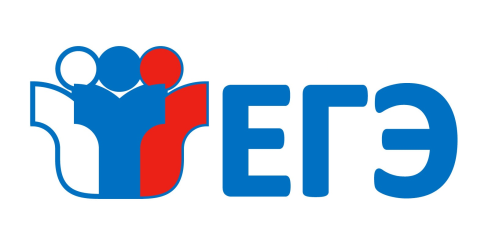 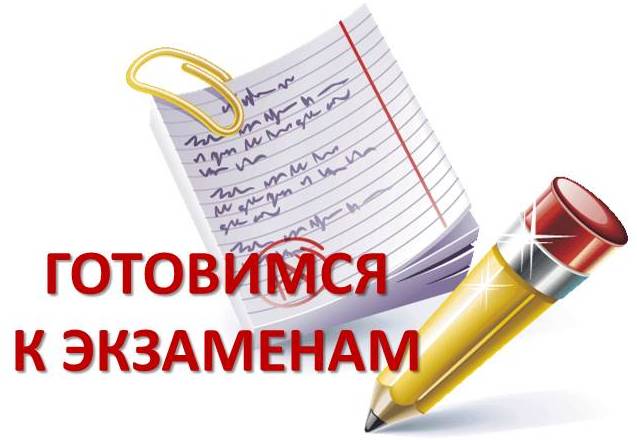